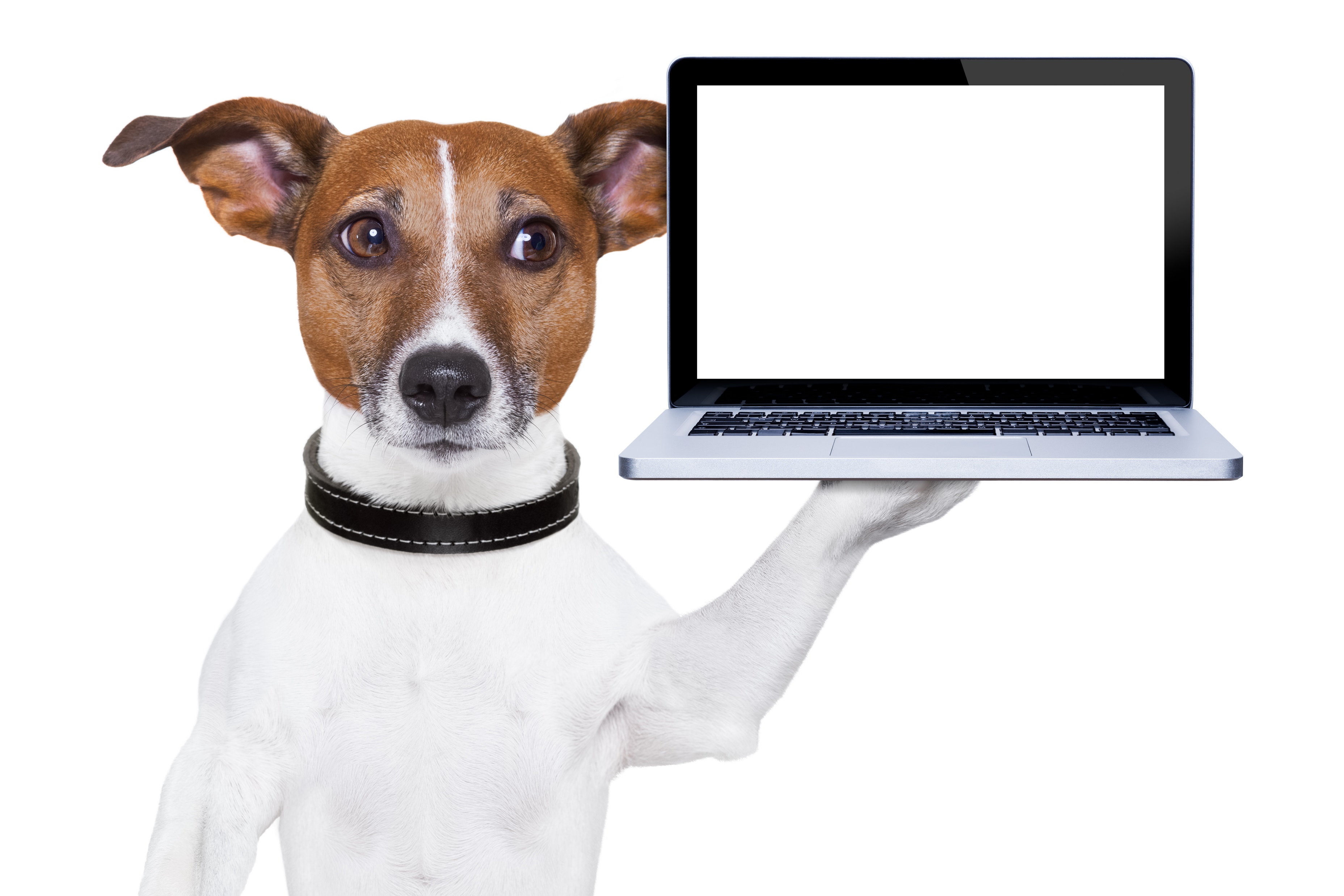 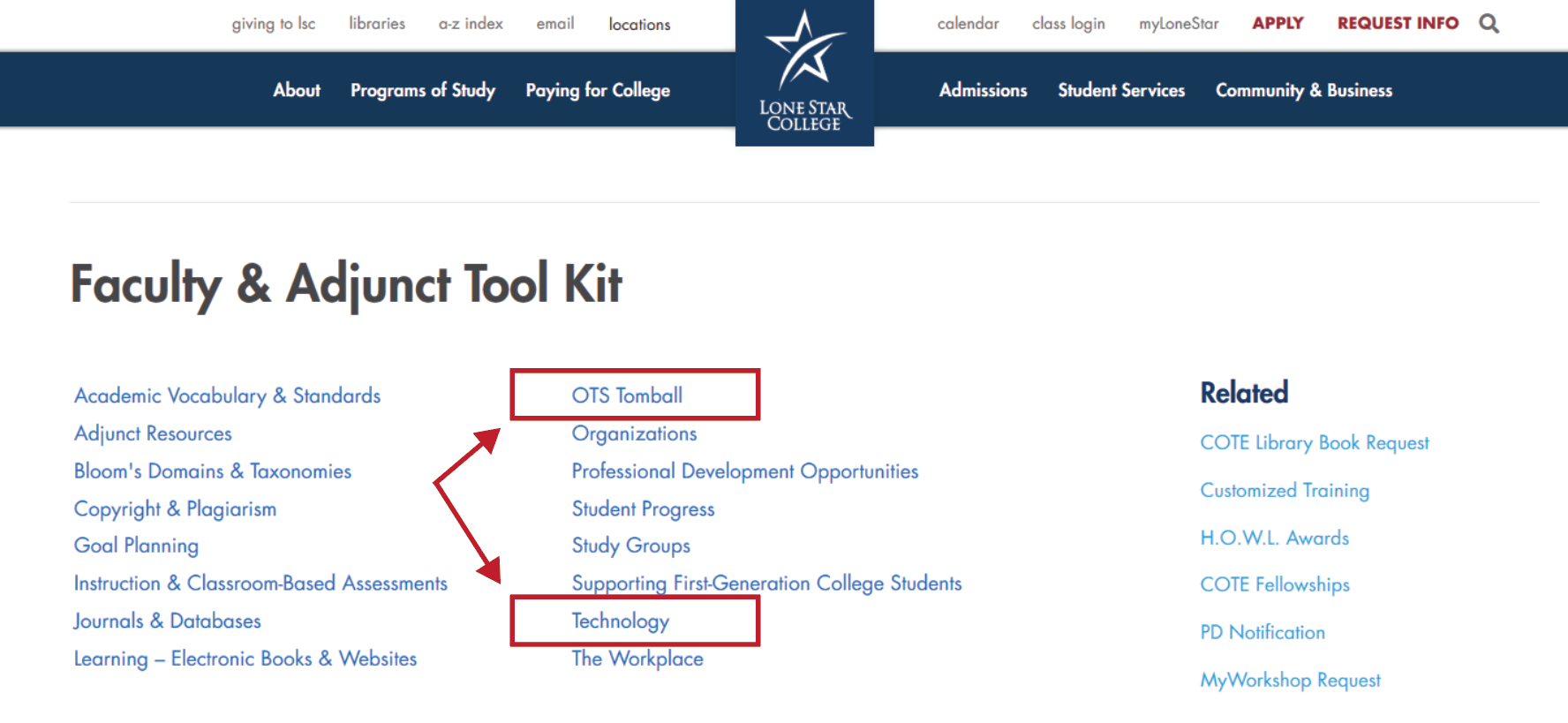 Technology Services (OTS) Information is Available in the Faculty & Adjunct Tool Kit
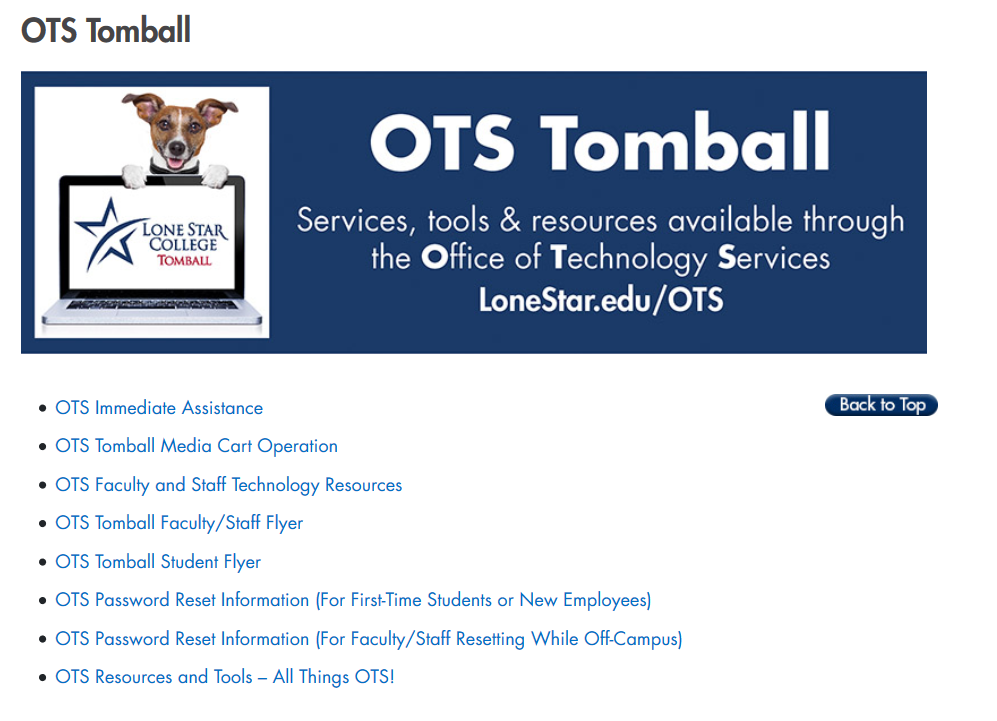 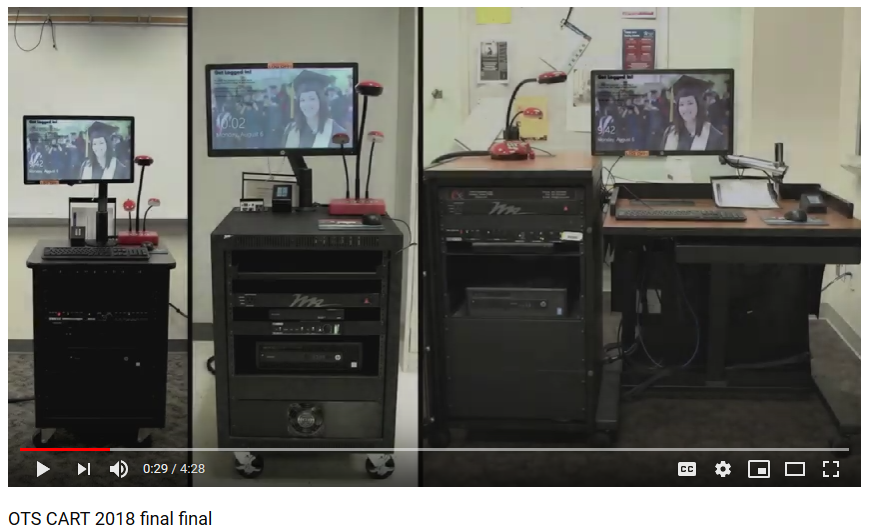 Your Links toAll Things OTS!

Links to all 
technology services
are available in the 
Faculty & Adjunct Tool Kit.
Media Cart Operation Video

If you will be teaching on campus, get acquainted with the various models of media carts and lecterns that are available at LSC-Tomball locations by viewing the quick video (<5min.).
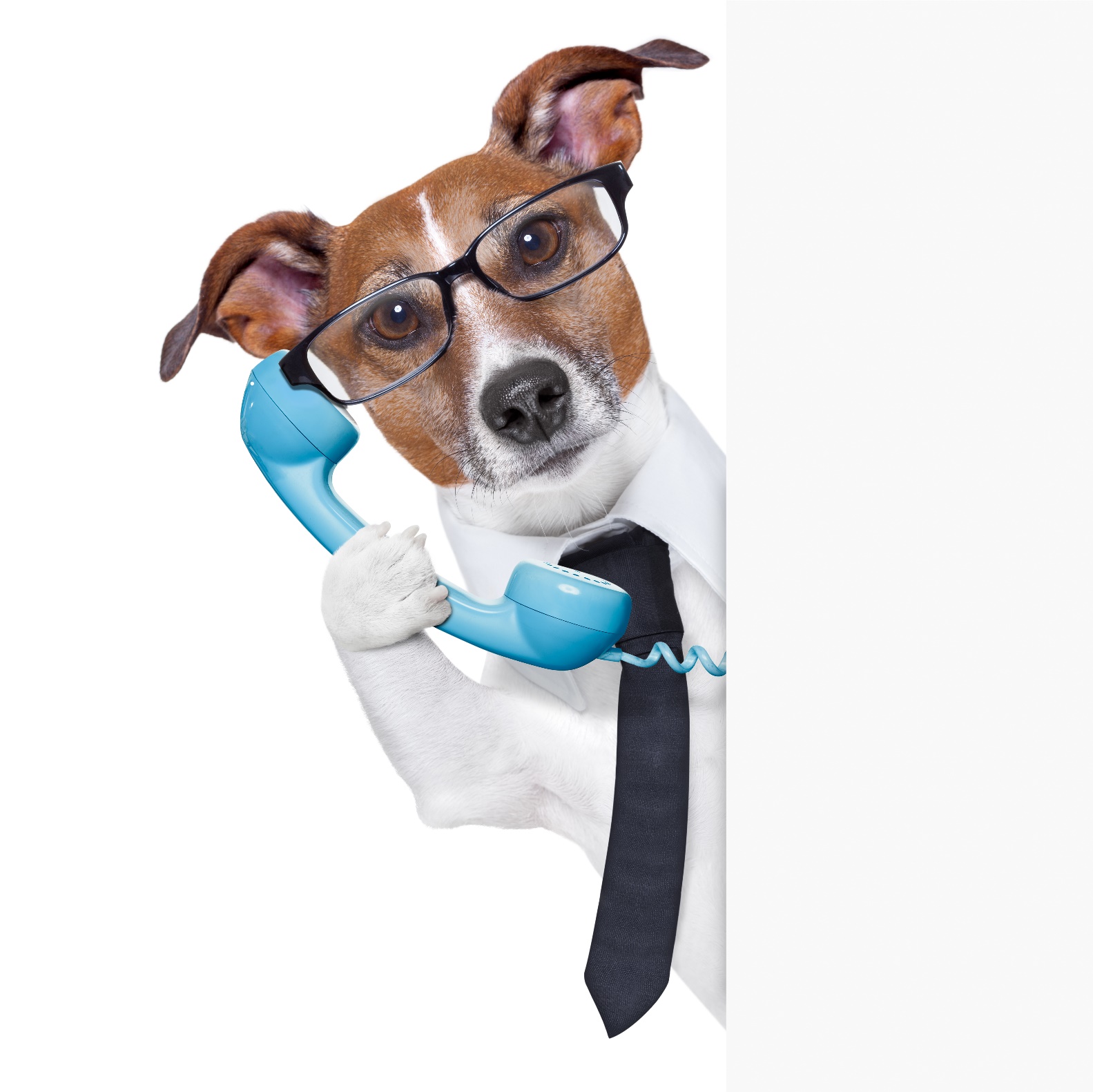 Need IT assistance during class?
Pick up the Assistance Phone and dial “3”.

Outside of class:
Stop by S209 during campus operating hours or contact the IT Service Desk.

The IT Service Desk is available 6 a.m. to midnight.
Call 281.318.HELP or go to LoneStar.edu/ITHelp.
We’re happy to help!